Leading Business Change in the Finance Function
An Overview
Copyright 2020 Appleby Management Services Ltd
1
Enablers
BusinessChange
Objectives
3 Elements of Future Finance Functions
People
Processes
These must come together to deliver a successful business change
Systems
2
Understanding how people react to change is key
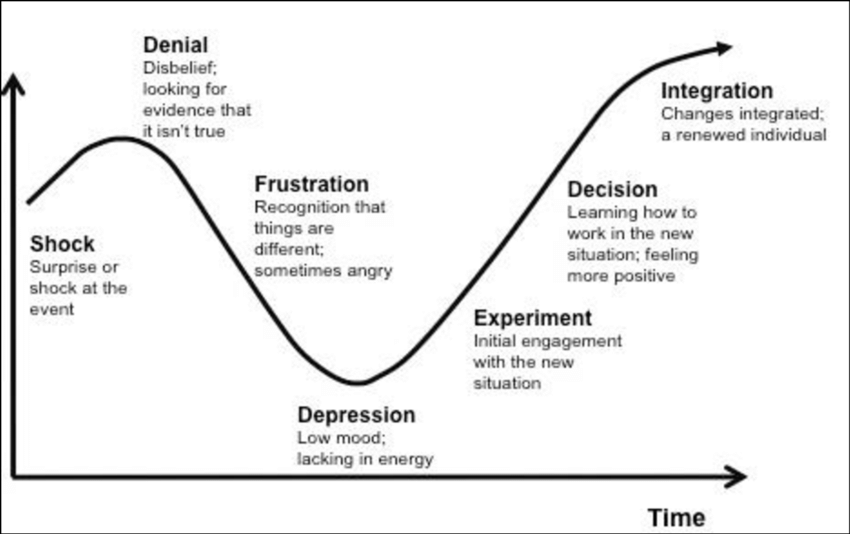 Denial: 
Disbelief, looking for evidence it isn’t true
Integration: 
Changes integrated; a renewed individual
Feelings
Decision: 
Learning how to work in the new situation; feeling more positive
Frustration: 
Recognition that things are different; sometimes angry
Shock: 
Surprise or shock at the event
Experiment: 
Initial engagement with the new situation
Depression: 
Low mood; lacking in energy
So, how do you lead a successful finance transformation programme?
Copyright 2020 Appleby Management Services Ltd
3
8 Steps to leading a finance transformation journey
Create a sense of urgency
Build a guiding coalition
Form a strategic vision
Enlist a volunteer army
Enable action by removing barriers
Generate short term wins
Sustain progress
Embed the changes
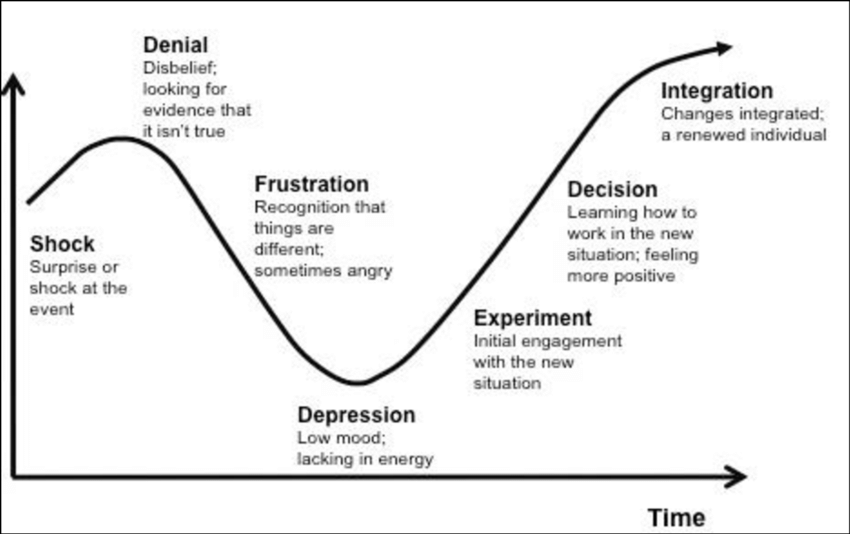 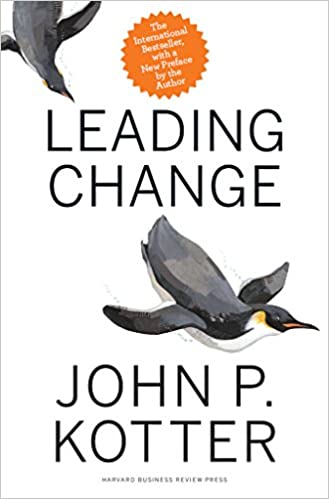 And communicate at every step, using every method available
Copyright 2020 Appleby Management Services Ltd
4